Дефект смягчения. Специфика работы.
Выступление подготовила: Шаяхметова Н.С., 
учитель-логопед МДОУ «Детский сад 
комбинированного вида № 26» 


г. Саратов
Дефект смягчения.
В наше время в практике всё чаще встречаются дети с дефектом смягчения, который  проявляется в нарушении произношения согласных, имеющих твердую (мягкую) пару. Дефект может быть частичным или тотальным, т.е. охватывать все согласные.
Исключением будут звуки Ш, Ж, Ц, не имеющие мягких пар, и звуки Ч, Щ, Й, не имеющие твердых пар.
Если у ребенка выявился дефект смягчения, то свою работу начинаем именно с него, предварительно отработав с гласными звуками.
Полное устранение дефекта на раннем этапе в устной речи предотвратит появление акустической дисграфии в письменной речи.
Коррекция дефекта смягчения проводится на индивидуальных занятиях.
Факторы предрасполагающиек возникновению дефекта:
Снижение физического слуха
Несформированность фонематических процессов
Нарушение в строении артикуляционного аппарата 
Нарушение иннервации (тонуса) артикуляционной мускулатуры
Среди  дефектов  смягчения наблюдаются:

1. Полное отсутствие мягких согласных звуков в речи, то есть постоянная их замена парными твердыми звуками (дядя Ваня – дада Ванна, пять – пат, мясо – масо и т. п.). Фонетико-фонематический дефект;

2. Излишнее смягчение (Собака идет домой –  Сябякя идёть дямёй).В практике встречается чаще, ещё его называют дефектом твёрдости. Фонетико-фонематический дефект; 

3. Смешение мягких и твердых звуков в речи (паралалии), то есть наряду с правильным произношением твердых и мягких согласных наблюдаются отклонения как в ту, так и в другую сторону. Фонематический дефект.
Виды
При произношении мягких звуков особенностью                                артикуляции является палатализация-(от лат. смягчение) дополнительный к основной артикуляции согласных                                                                       подьём средней части языка к твёрдому нёбу (или                йотовая артикуляция)

Наиболее просты по артикуляционному укладу переднеязычные звуки  Т-ТЬ, Д-ДЬ, Н-НЬ, они и похожи по артикуляции (редко бывают нарушены).





                                            твёрдый                       мягкий   
На профилях видно - переход твёрдого согласного звука в мягкий зависит от напряжения и подъема средней части языка к нёбу.
Рассмотрим в таблице что происходит при дефектном произношении парных согласных звуков.
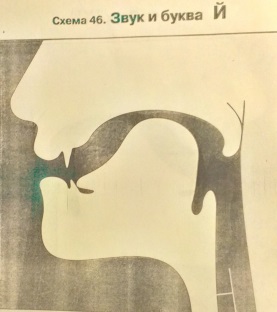 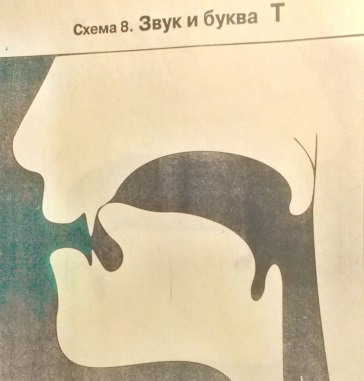 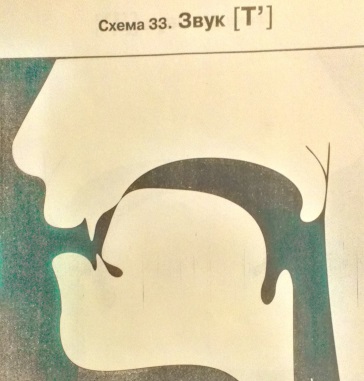 Особенности артикуляции
Таблица
Специфика работы
Нарушения произношения твердых и мягких согласных, как правило, возникают при недостатках акустической дифференциации, а также при нарушениях иннервации артикуляционной мускулатуры. Таким образом, работа по исправлению дефектов смягчения ведется в двух направлениях:
     1) коррекция фонематического слуха и фонематического  
         восприятия;
     2) выработка правильного артикуляционного уклада при 
         произнесении парных согласных.
При коррекции фонематического слуха и фонематического восприятия важно достигнуть понимания ребенком принципа различения твердых и мягких звуков.

Нужно объяснить ребенку и показать на примерах, что от неправильного произнесения звуков может меняться смысл всего слова. Для облегчения данной задачи можно пользоваться графическим материалом, тематическими картинками, сопровождать упражнения определенными движениями. Все это делается с целью обеспечения зрительного и кинестетического контроля.
Этапы работы (классика)
Подготовительный этап
На 1 этапе первоначально формируем у ребёнка понятие о мягкости и твёрдости. Можно показать: мячики - пластмассовый и резиновый или кубики - деревянный и тряпичный.
Здесь проводиться весь комплекс логопедической работы – это и нормализация мышечного тонуса мимической и артикуляционной мускулатуры (статика, динамика), работа над дыханием и развитием мелкой моторики и т.д. 
При подборе артикуляционных упражнений учитываем структуру нарушения в произношении:
Артикуляционные упражнения
Нормализация мышечного тонуса
Основная задача при дефекте смягчения –научить                                ребёнка уметь перераспределять напряжение мышц       артикуляционного аппарата. Здесь очень эффективно             использовать изотонические упражнения с сопротивлением                    и противодействием,  т.к. они и укрепляют и расслабляют              мышцы. Можно использовать ватные палочки в работе                         как на картинке, или язык в положении «Горка», а палочка под языком.
В более упорных случаях (без динамики) можно использовать элементы логопедического массажа с приёмами классического : в первом случае, когда нет мягких - активирующий (укрепляющий), во втором – расслабляющий. Его можно выполнять только после консультации невропатолога, если нет противопоказаний, лучше иметь справочку. 
В нашей работе не всегда находится время для этого, поэтому рекомендуем родителям. Ещё один из видов логопедического массажа – самомассаж, его вполне можем проводить, как индивидуально, так и с группой.   (в памятке описание). 
Более подробно про всё это описано в книге О.И. Крупенчук «Исправляем произношение». Изотонические упражнения и самомассаж там в стихотворной форме. Про массаж также множество книг различных авторов: Е.Ф. Архиповой, Е.А. Дьяковой, И.В. Блыскиной и т.д. Также много информации в интернете.
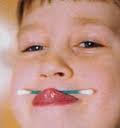 На последующих этапах работаем по известным методикам. 
На этапе дифференциации не забываем про дифференциацию в произношении! Можно показывать профили или на бегемотике.
Чтобы отдифференцировать твердые свистящие [с], [з] от мягких звуков, передняя часть спинки языка максимально приближается к резцам и язык сильнее выгибается и поднимается к небу.
При произношении звуков [к], [г], [х] их мягкие пары отличаются  тем, что кончик языка прижимается к нижним зубам.
При переходе от [м] в [м]'  – кончик языка прижимается к нижним зубам и спинка выгибается, также меняется напряжение губ.
Работая над вибрантом [р], следует обратить внимание на то, что при переходе от [р] к [р] ' язык заметно перемещается вперед по направлению к верхним резцам. При [л] к [л]' наоборот – назад.
Последующие этапы
Татьяна Борисовна Филичева рекомендует проводить коррекцию дефекта смягчения  при помощи гласных  [Ы] и [И]. Закреплять понятие твёрдости и мягкости на базе сохранных согласных звуков [К], [В], [П], [Б] и др. (Эта методика неэффективна при работе с переднеязычными [Т],[Д ], [Н] )
Марина Анатольевна Полякова  рекомендует постановку мягких и твёрдых звуков с опорой на мышечные ощущения твёрдости – мягкости. Где отталкиваться следует от губных и губно-зубных. Ставить в паре в такой последовательности [М], [Б], [П], [В], [Ф], [Н], [Д], [Т]. 
Ольга Владимировна Правдина рекомендует постановку звуков проводить с учетом : 1. Уже правильно поставленных, опираясь на готовый артикуляционный уклад. 2. На противопоставлении каких звуков более наглядно будет видна разница между парными мягкими и твердыми звуками. Согласные [Т], [Д], [Н] удовлетворяют обоим поставленным условиям. Если положить два пальца (средний и указательный) на язык, то можно ощутить изменение напряжения языка и тактильно. Во время работы с этими  звуками должно выработаться кинестетическое ощущение напряжения  и расслабления языка, благодаря этому, аналогичная работа над другими звуками     пройдет значительно легче и быстрее
Фёдор Андреевич Рау, учитывая сложность артикуляции, рекомендует коррекцию дефекта проводить в следующей последовательности : [Т] — [Т'], [Д] — [Д'], [Н] — [Н'], [Ф] — [Ф'], [В] — [В'], [П] — [П'], [Б] — [Б'], [М] — [М'], [С] — [С'], [З] — [З'], [Л — [Л'], [Р] — [Р'].
Рекомендации учёных.
Литература
…
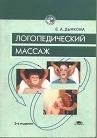 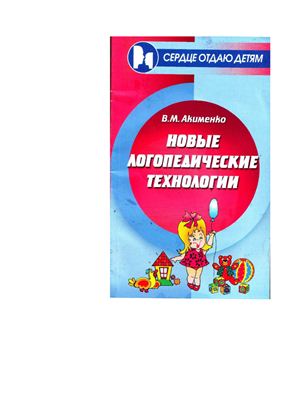 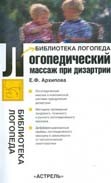 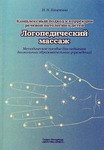 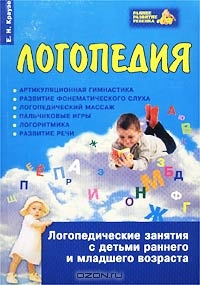 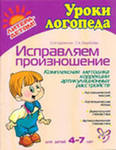 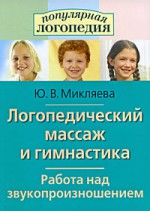 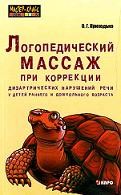 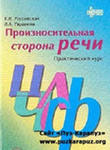 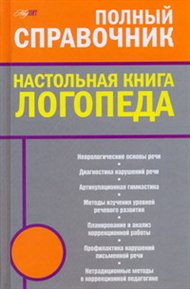 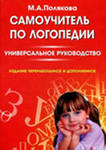 В комплекс самомассажа включаются упражнения для губ, щёк, языка, нижней челюсти и мышц шеи. 
Расслабление шейной мускулатуры рефлекторно вызывает расслабление мышц корня языка. Это проводится в положении сидя:       1. Уронили голову – «уснули». 2. Запрокинули – покачали вправо-влево. 3. Опустили и тоже покачали.
В самомассаже дети не могут самостоятельно погладить заднюю поверхность шеи, что тоже очень важно, поэтому я дополняю это своими руками, а также использую массажёр.
Ещё в памятке описано упражнение на распластывание                                                    языка «Пожуём грушу» - не очень эстетично, но                    эффективно! Для этого можно использовать и                        заменитель зонда - «Ракетку», деревянный одноразовый шпатль.
Из точечного массажа можно использовать массирование точек в области подчелюстной ямки, двумя указательными пальцами 5-15 секунд: при непрерывной вибрации-расслабляем мышцы языка, при прерывистой вибрации – укрепляем.
Для мелкой моторики мячики – ёжики. Можно обыграть синий и зелёный на этапе дифференциации. Также раскрывающийся мяч.
Для формирования правильной воздушной струи карандаш с вертушкой и т.д. 
Зонд Томилиной «Клювик» для постановки С СЬ, зонд «Ёжик».
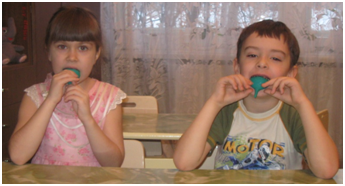 Дополнения…
Спасибо за внимание!
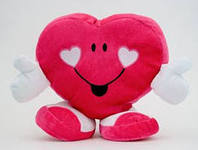 Литература
1. Акименко В.М. Новые логопедические технологии: учебно-метод. пособие / В.М. Акименко. — Ростов н/Д: Феникс, 2008. — 105 с.: ил. — (Сердце отдаю детям).
2. Архипова Е.Ф. Логопедический массаж при дизартрии М.: АСТ: Астрель; Владимир: ВКТ, 2008.
3. Блыскина И. В. Комплексный подход к коррекции речевой патологии у детей. Логопедический массаж: Методическое пособие для педагогов дошкольных образовательных учреждений. СПб.: “ДЕТСТВО-ПРЕСС”, 2008.
4. Дьякова Е.А. Логопедический массаж. 4-е изд. - М.: Академия, 2012.  
5. Крупенчук О.И., Воробьёва Т.А. Исправляем произношение: Комплексная методика коррекции артикуляционных расстройств.- СПб.: Издательский Дом «Литера», 2010.
6. Краузе Е.Н.  «Логопедия. Логопедические занятия с детьми раннего и младшего возраста» —  СПб.: КОРОНА принт;  М.: Бином Пресс, 2005 г.
7. Микляева Ю. В. Логопедический массаж и гимнастика. Работа над звукопроизношением. — М.: Айрис-пресс, 2010. — (Популярная логопедия).
8. Новиковская О.А «Весёлая зарядка для язычка» —  М.: АСТ, СПб.: Сова, 2010 г.
9. Поваляева М. А. «Полный справочник. Настольная книга логопеда» — М.: АСТ: Астрель: Полиграфиздат, 2010 г.
10. Полякова М.А. самоучитель
11. Российская Е.Н., Гаранина Л.А. Произносительная сторона речи: Практический курс. – М.: АРКТИ, 2003.
+ Новикова Е.В. Артикуляция звуков в графическом изображении. Учебно-демонстрационный материал. Приложение к книге «Логопедическая азбука» -М.: 2000. 
 
+ сайты по массажу, обучение
Используем приёмы: 
по подражанию и показу артикуляции;
в слоге с помощью гласных [И] – [Ы];
с механической помощью;
с использованием временного варианта (для звуков [Л], [ЛЬ])
 Приём, основанный на подражании, предполагает слуховое восприятие мягких (твердых) звуков и зрительное восприятие артикуляции этих фонем. Следует пояснить ребёнку, что при произнесении твердых звуков язык имеет плоскую форму (показать), при произнесении мягких – кончик языка упирается в нижние резцы, а спинка выгибается к твердому небу. В случае с губными тоже самое, только за закрытыми губами.
 В слоге с помощью гласных [И] – [Ы], более подробно описано в методике Т.Б. Филичевой.
Некоторые нюансы в постановке с механической помощью…
Этап постановки звуков
Механический способ
Постановка задненебных [к],[г],[х] производиться от базовых слогов: [к] от -» та -» тя -» кя -» ка     [г] от -» да -» дя -» гя -» га    [х] от -» са -» ся -» хя -» ха. В момент произнесения слога логопед постепенно отодвигает язык назад, в глубину рта, нажимая на переднюю часть спинки языка указательным пальцем ребенка до второй фаланги. При дефекте смягчения коррекцию следует проводить по методике Филичевой.
Постановку переднеязычных [т‘],[д‘],[н‘] О.В. Правдина предлагает следующим образом: произносить многократно слоги АТ или ТА с упором языка в нижние зубы, слегка нажать пальцем или шпателем на кончик языка. Это даст смягчение звука Т, то есть слоги АТЬ, ТЯ. По аналогии можно получить слоги  АНЬ,  НЯ,  ДЯ.
С механической помощью на начальном этапе можно получить [л‘] с сильно выгнутой к твердому небу спинкой языка, при постановке временного нижнего варианта артикуляции этого звука. Следует удерживать кончик языка внизу при помощи шпателя. При этом заостряем внимание на том, что кончик языка упирается в нижние резцы, а передняя часть спинки образует смычку с альвеолами. 
Твердый звук [л]  ставим от межзубных гласных [а] или [ы], предварительно уточнив их артикуляцию: а—л, мал, дал; ы—л, мыл. После четкой дифференциации твердого и мягкого звука сможем перейти от нижней артикуляции [л] к более удобной верхней с сохранением необходимого подъема спинки языка и значительной площадью ее соприкосновения с небом.